Závazná stanoviska
Právní normy:

Zákon č. 500/2004 Sb., správní řád (SŘ)
Zákon č. 13/1997 Sb., o pozemních komunikacích            			       (ZoPK)
2
Seminář ODSH KÚ KHK dne 11.4.2017   kpt. Ing. Lukáš Pultar
20.7.2018
Závazné stanovisko (podle § 149 odst. 1 SŘ) 
je úkon učiněný správním orgánem na základě zákona, který není samostatným rozhodnutím ve správním řízení a jehož obsah je závazný pro výrokovou část rozhodnutí správního orgánu. 

Správní orgány příslušné k vydání závazného stanoviska jsou dotčenými orgány.
3
Seminář ODSH KÚ KHK dne 11.4.2017   kpt. Ing. Lukáš Pultar
20.7.2018
Definiční znaky závazného stanoviska

je vydáváno na základě zvláštního zákonného zmocnění
není samostatným rozhodnutím
je závazné pro výrokovou část rozhodnutí správního orgánu
4
Seminář ODSH KÚ KHK dne 11.4.2017   kpt. Ing. Lukáš Pultar
20.7.2018
Ad a)
vydání závazného stanoviska pouze na základě zákona (projev čl. 2 odst. 3 Ústavy ČR, který stanoví, že „státní moc slouží všem občanům a lze ji uplatňovat jen v případech, v mezích a způsoby, které stanoví zákon)
 
zmocnění správního orgánu vydávat stanoviska ve speciálních zákonech (orgán uplatňuje zájmy, jejichž ochrana mu přísluší)
např. § 10 ZoPK Připojování pozemních komunikací - silniční správní úřad si před vydáním povolení vyžádá závazné stanovisko PČR
         § 40 ZoPK Výkon státní správy – OÚ ORP uplatňuje závazné stanovisko v ÚR z hlediska řešení MK a ÚK
5
Seminář ODSH KÚ KHK dne 11.4.2017   kpt. Ing. Lukáš Pultar
20.7.2018
Ad a)
terminologická nejednotnost v jednotlivých zákonech (zákon neoznačuje určitý úkon jako závazné stanovisko, ale např. jako souhlas)
např. § 25 ZoPK Zvláštní užívání – je třeba povolení příslušného SSÚ vydaného se souhlasem PČR, může-li užívání ovlivnit BESIP 
z kontextu zákona je třeba dovodit (splnění podmínek podle § 149 odst. SŘ), zda se jedná o závazné stanovisko
6
Seminář ODSH KÚ KHK dne 11.4.2017   kpt. Ing. Lukáš Pultar
20.7.2018
Ad b)
závazné stanovisko je určeno jinému vykonavateli veřejné správy v procesu vydávání správního rozhodnutí (jako úkon nezakládá, nemění, neruší práva a povinnosti jmenovitě určené osoby ani v určité věci neprohlašuje, že taková osoba práva nebo povinnosti má nebo nemá)
jedná se o prezentaci odborného názoru (podkladový úkon pro správní řízení)
7
Seminář ODSH KÚ KHK dne 11.4.2017   kpt. Ing. Lukáš Pultar
20.7.2018
Ad c)
správní orgán, pro něhož je závazné stanovisko určeno, je povinen při vydávání správního rozhodnutí toto závazné stanovisko respektovat (závazné stanovisko dává závaznou směrnici, jak má být rozhodnuto o určité otázce, která je jeho předmětem)

závazné stanovisko správnímu orgánu znemožňuje volné hodnocení důkazů
např. bylo-li vydáno negativní závazné stanovisko, které znemožňuje žádosti vyhovět, neprovádí správní orgán další dokazování a žádost zamítne
8
Seminář ODSH KÚ KHK dne 11.4.2017   kpt. Ing. Lukáš Pultar
20.7.2018
Náležitosti závazného stanoviska (podle § 149 odst. 2 SŘ)

závazná část
ustanovení zákona, které zmocňuje k jeho vydání
další ustanovení právních předpisů, na kterých je obsah závazné části založen
řešení otázky, která je předmětem závazného stanoviska

b) odůvodnění
důvody, o které se opírá obsah závazné části
podklady pro jeho vydání
úvahy, kterými se řídil při jejich hodnocení a při výkladu právních předpisů, na kterých je obsah závazné části založen
9
Seminář ODSH KÚ KHK dne 11.4.2017   kpt. Ing. Lukáš Pultar
20.7.2018
zavedeno novelou SŘ v souvislosti s novelizací zákona č. 183/2006 Sb., o územním plánování a stavebním řádu (stavební zákon) s účinností od 1. ledna 2018

reakce na současnou neutěšenou praxi, kdy se značná část dotčených orgánů ve svých závazných stanoviscích často odchyluje od zmocnění, požadavky formuluje po zcela volné úvaze a neodůvodňuje je 
 reakce na judikaturu, která dovodila, že pro závazná stanoviska je třeba přiměřeně užít ustanovení o obsahu, formě a náležitostech rozhodnutí
10
Seminář ODSH KÚ KHK dne 11.4.2017   kpt. Ing. Lukáš Pultar
20.7.2018
nejsou rozlišena závazná stanoviska pozitivní a negativní 
i pozitivní závazná stanoviska je třeba řádně odůvodnit (např. PČR jakožto dotčený orgán vydávající závazné stanovisko s předloženým návrhem souhlasí, neboť odpovídá obecným požadavkům na zajištění bezpečnosti a plynulosti provozu na pozemních komunikacích)
11
Seminář ODSH KÚ KHK dne 11.4.2017   kpt. Ing. Lukáš Pultar
20.7.2018
Náležitosti žádosti o vydání závazného stanoviska
není speciální úprava, vychází se ze znění § 37 SŘ Podání (z podání musí být patrno, kdo je činí, které věci se týká a co se navrhuje)

výzva správního orgánu k odstranění nedostatků podle § 37 odst. 3 SŘ
12
Seminář ODSH KÚ KHK dne 11.4.2017   kpt. Ing. Lukáš Pultar
20.7.2018
Opatřování závazného stanoviska 
postup obstarávání závazných stanovisek se liší podle toho, zda právní úprava předpokládá opatření závazného stanoviska v průběhu řízení nebo již před jeho zahájením
 pokud zvláštní zákon stanoví, že žadatel o vydání rozhodnutí podmíněného závazným stanoviskem musí toto stanovisko přiložit k žádosti, pak si závazné stanovisko musí opatřit sám žadatel již před podáním žádosti bez ohledu na to, že není určeno účastníkovi řízení, ale směřuje k orgánu veřejné správy (není rozhodné, komu je adresováno, ale pro jaký účel je vydáváno)
13
Seminář ODSH KÚ KHK dne 11.4.2017   kpt. Ing. Lukáš Pultar
20.7.2018
v některých případech zvláštní zákon stanoví, že si závazné stanovisko vyžádá příslušný správní orgán (např. § 10 ZoPK)
v případě, že ze zákona výslovně nevyplývá, že má být závazné stanovisko přílohou žádosti, nelze dodání takového stanoviska po žadateli požadovat

možnost účastníka řízení opatřit si některé podklady by neměla být v praxi zneužívána
účastník by k opatřování podkladů neměl být správním orgánem nucen 
za zjištění skutkového stavu věci je primárně zodpovědný správní orgán vč. opatřování podkladů
14
Seminář ODSH KÚ KHK dne 11.4.2017   kpt. Ing. Lukáš Pultar
20.7.2018
Praxe v opatřování závazných stanovisek z pohledu dotčeného orgánu (PČR)
správní orgán, bez toho, aby ho o to účastník požádal sám, pověří účastníka, aby si opatřil podklady pro vydání rozhodnutí sám
účastník přichází k dotčenému orgánu zcela nepřipraven, bez žádosti, bez dalších podkladů a často vůbec netuší, o co má žádat
v lepším případě disponuje účastník částečně vyplněnou žádostí bez dalších potřebných podkladů a dotčený orgán, nikoliv správní, jej vyzývá, aby žádost doplnil
15
Seminář ODSH KÚ KHK dne 11.4.2017   kpt. Ing. Lukáš Pultar
20.7.2018
Reakce ŘSDP PP ČR na uvedenou praxi
PČR je v obecné rovině povinna přijmout každé podání, ale ne vždy jde posoudit, oč se žadateli jedná, resp. nemá ani základní náležitosti
PČR jako dotčený orgán není SŘ v takových případech delegována (ani oprávněna) k povinnostem náležejících pouze správnímu orgánu, který vydává rozhodnutí, tj. že pouze správní orgán vyzývá žadatele, aby žádost doplnil
vyřízení žádosti pak nemusí naplňovat legitimní očekávání 
nelze se kvalifikovaně vyjádřit, neboť chybí důležité skutečnosti potřebné pro posouzení (konkretizace skutečností)
16
Seminář ODSH KÚ KHK dne 11.4.2017   kpt. Ing. Lukáš Pultar
20.7.2018
Doporučení pro opatřování závazných stanovisek

Správní a dotčený orgán si po vzájemné dohodě stanoví společný postup a budou se jím řídit, protože jinak nemůže dojít k naplnění účelu správního řízení. 
způsob komunikace (datové zprávy, e-mail)
rozsah příloh žádosti
17
Seminář ODSH KÚ KHK dne 11.4.2017   kpt. Ing. Lukáš Pultar
20.7.2018
Opravné prostředky proti závaznému stanovisku
přestože závazné stanovisko není rozhodnutím, má na rozhodnutí, jehož je podkladem, významný vliv
SŘ proto upravuje prostředky, na jejichž základě může být závazné stanovisko změněno (§ 149 odst. 5, 6 a 7 SŘ)

odvolání proti rozhodnutí
odvolání směřuje proti obsahu závazného stanoviska
využití pouze účastníkem řízení o vydání rozhodnutí 
odvolací orgán vyžaduje potvrzení nebo změnu závazného stanoviska od nadřízeného správního orgánu tomu, kdo závazné stanovisko vydal
18
Seminář ODSH KÚ KHK dne 11.4.2017   kpt. Ing. Lukáš Pultar
20.7.2018
b) přezkum závazného stanoviska 
nezákonné závazné stanovisko lze zrušit nebo změnit 
podnět může podat kdokoliv
přezkumné řízení vede nadřízený správní orgán tomu, kdo závazné stanovisko vydal
lze využít obdobu autoremedury, tedy na základě podnětu nezákonné závazné stanovisko zruší nebo změní správní orgán, který jej vydal, pokud plně vyhoví podnětu a nemůže tím způsobit újmu 3. osobě, ledaže by s tím souhlasila
19
Seminář ODSH KÚ KHK dne 11.4.2017   kpt. Ing. Lukáš Pultar
20.7.2018
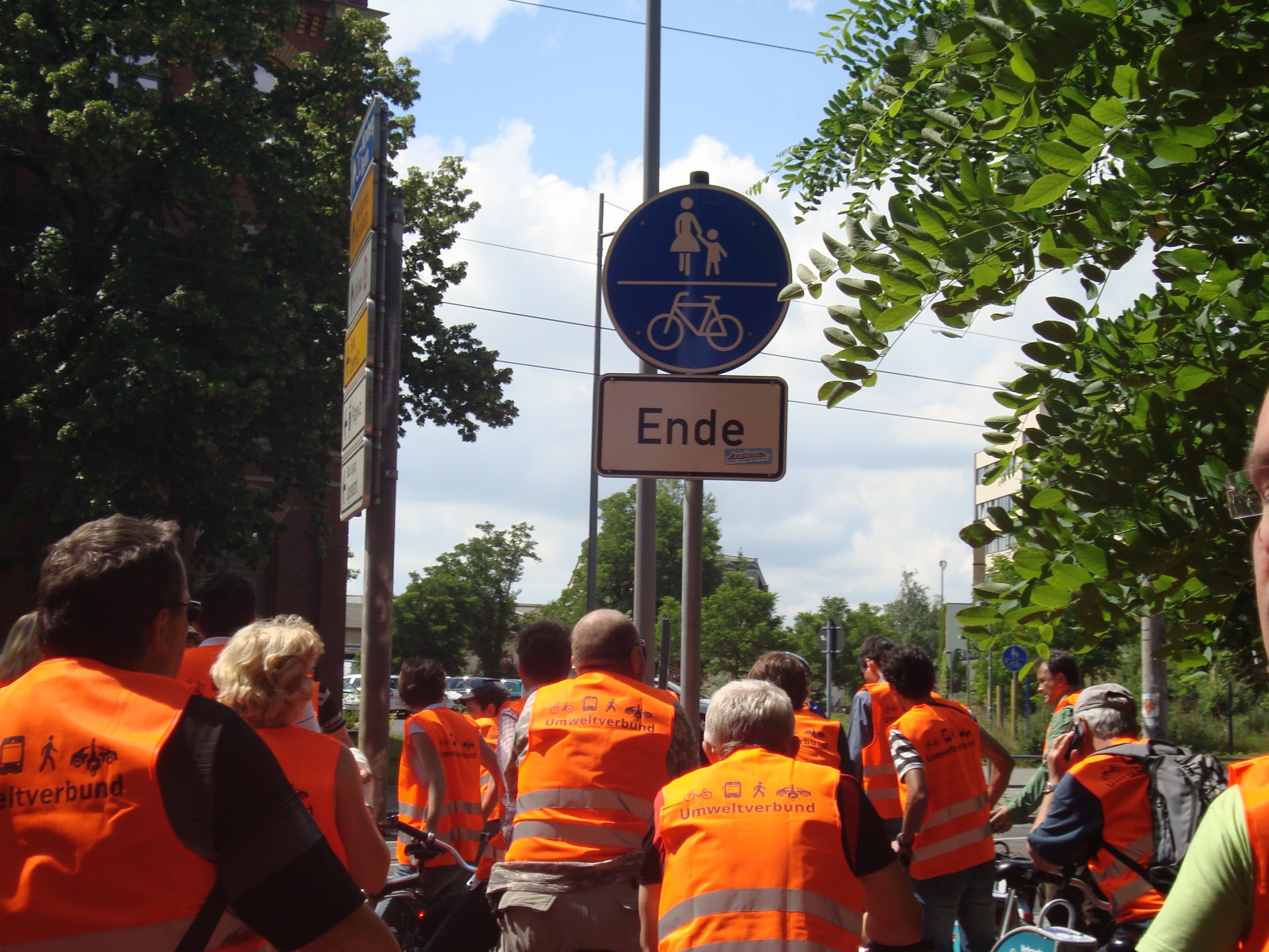 Děkuji za pozornost.
kpt. Ing. Lukáš Pultar
vrchní komisař OSDP KŘP-H


Tel.:      974 521 258
E-mail: lukas.pultar@pcr.cz
 

Krajské ředitelství policie Královéhradeckého kraje
Odbor služby dopravní policie
Ulrichovo náměstí 810
501 01 Hradec Králové
20
Seminář ODSH KÚ KHK dne 11.4.2017   kpt. Ing. Lukáš Pultar
20.7.2018